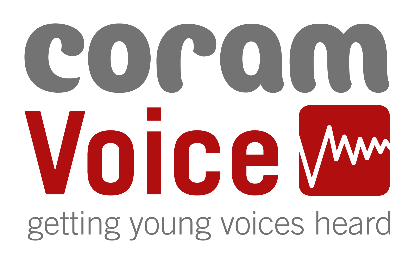 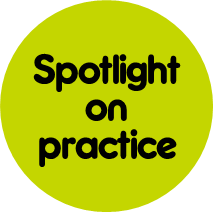 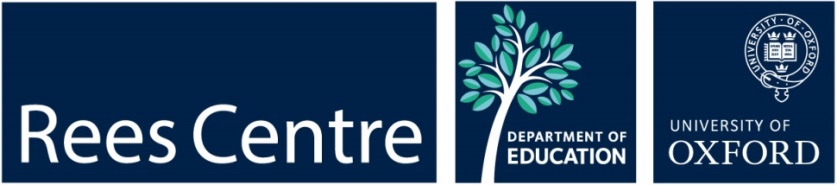 Rights and Voice
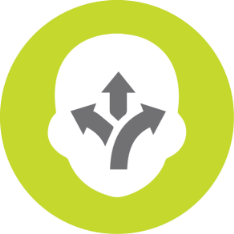 Wandsworth

FUTURE FIRST CHAMPIONS

November 2022
Involving care leavers in the review process of service improvement plans.
This is a practice example from the Bright Spots Programme www.coramvoice.org.uk/brightspots
Wandsworth
FUTURE FIRST CHAMPIONS
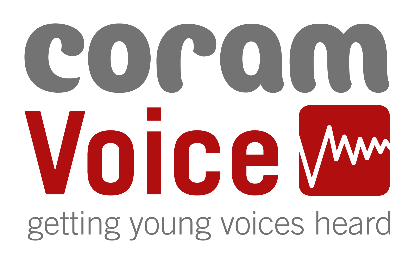 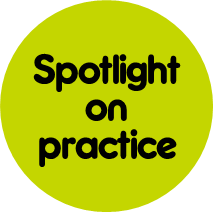 Why? Wandsworth wanted to make sure care leavers jointly review progress of their New Belongings action plan and improvement to support for care leavers.
June 2020
What? 
Four Future First Champions were elected by other care leavers (Future First is the name of the Wandsworth Leaving Care service).
The champions had diverse backgrounds - this helped them reflect the different experiences of Wandsworth’s care leavers.
The Champions attended the monthly Care Leavers Action group – a meeting chaired by the Assistant Director along with managers from across the council and partner agencies.
The Champions received the agenda, reports and updates before the meeting and were supported by a participation worker to prepare their responses and agreed how they wanted to present their views. 
They were paid expenses at the London Living Wage and their travel costs etc. were reimbursed.
Impact: The Future First champions were able to make informed and valued contributions to the Care Leavers Action group which oversaw the delivery of Wandsworth’s action plan.
www.coramvoice.org.uk/brightspots
[Speaker Notes: Case study for presentations or online video]